Figure 1 The Integrative Framework for Collaborative Governance
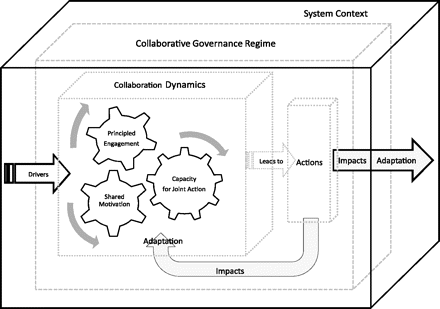 J Public Adm Res Theory, Volume 22, Issue 1, January 2012, Pages 1–29, https://doi.org/10.1093/jopart/mur011
The content of this slide may be subject to copyright: please see the slide notes for details.
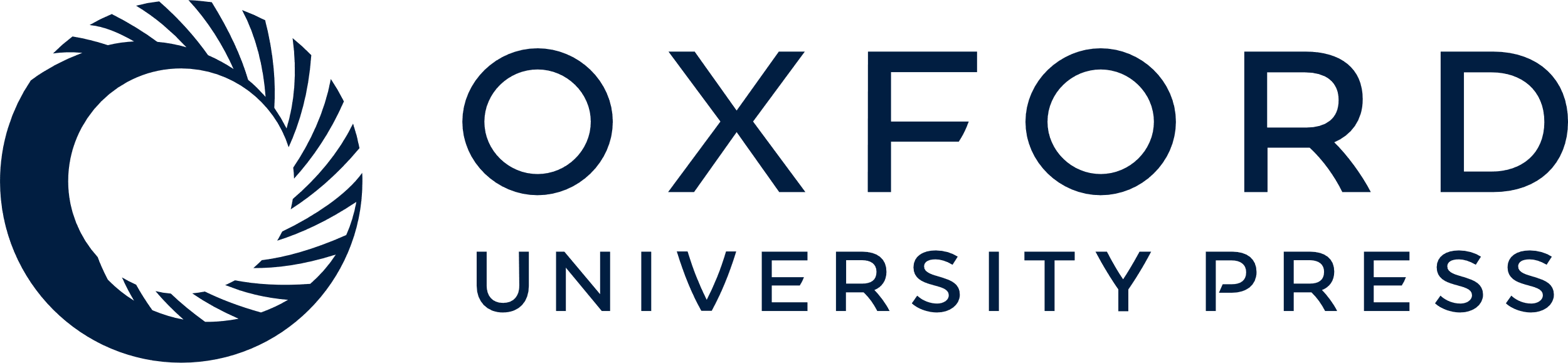 [Speaker Notes: Figure 1 The Integrative Framework for Collaborative Governance


Unless provided in the caption above, the following copyright applies to the content of this slide: © The Author 2011. Published by Oxford University Press on behalf of the Journal of Public Administration Research and Theory, Inc. All rights reserved. For permissions, please e-mail: journals.permissions@oup.com]